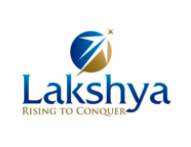 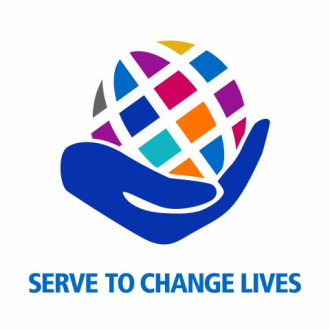 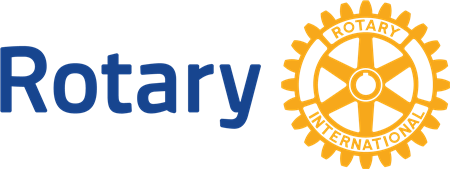 SUPPORT THE ENVIRONMENT
LAKSHYA				MARCH 13, 2021
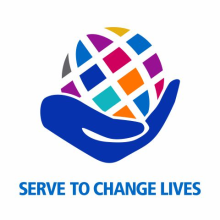 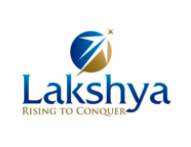 S – Solid Waste Management

T – Tree Plantation

A – Awareness 

R – Renewable Energy
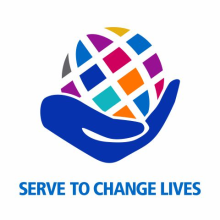 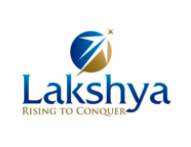 SOLID WASTE MANAGEMENT
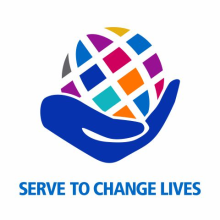 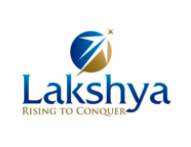 Waste – facts:
Biodegradable	51%  : Kitchen waste, green waste and paper waste : compost
Recyclable	17.5% 	: 	Polyethylene : road construction and fuels                        		: 	Tin, glass, bottles cans, plastics : Recycled products
Inert materials	31% : Dirt debris and Construction & Demolition : Building materials
Composite waste : Clothing, tetra packs, plastics, toys etc; Recycled products or burning in thermal plants and residual derived fuel.
Remaining soil and sand for roads and other construction works.
Medical and hazardous  waste : e waste, chemicals, paints, pesticides, batteries etc :  special scientific treatment for recycling and disposal Is required.
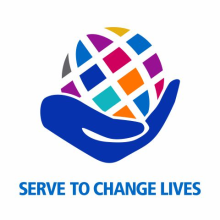 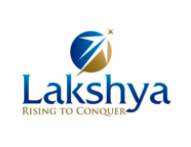 SOLID WASTE MANAGEMENT
WHAT Clubs can do?
Segregation of  Waste at Source 
Use Organic Waste to make Compost
Say No to Plastic
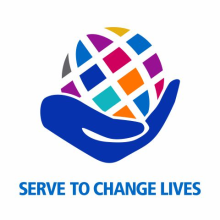 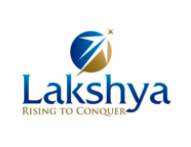 Solid waste management
Wet Waste & Dry Waste
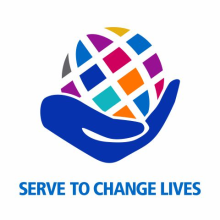 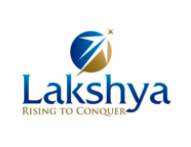 Segregation of Waste
The segregation of waste at source is the  basic need for proper waste management.

Clubs can help households in urban & rural  areas to segregate & manage waste locally.

Rotary clubs should create awareness about  ill effects of solid waste and how to manage it.
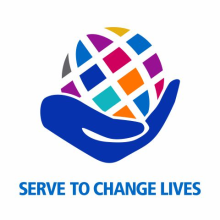 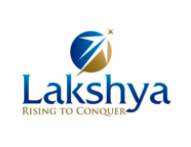 Promote use of 2 Bins
House to  House  information  and  awareness  creation
For  segregation
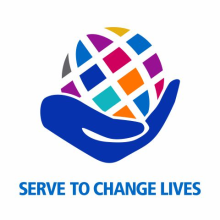 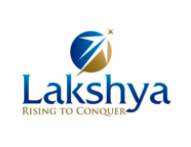 Create Compost
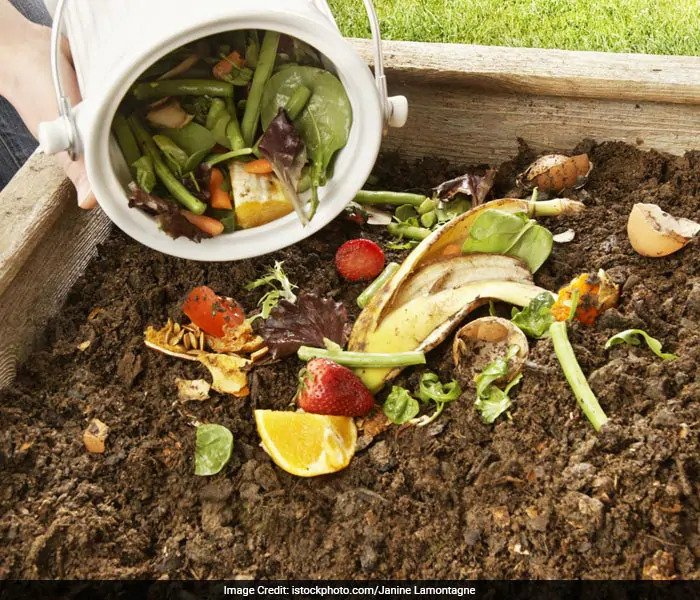 Household Compost
Community Composting
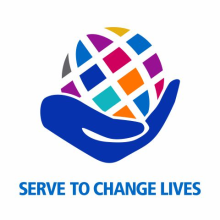 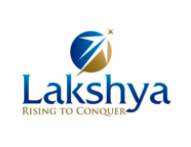 Compost Creation AT HOME
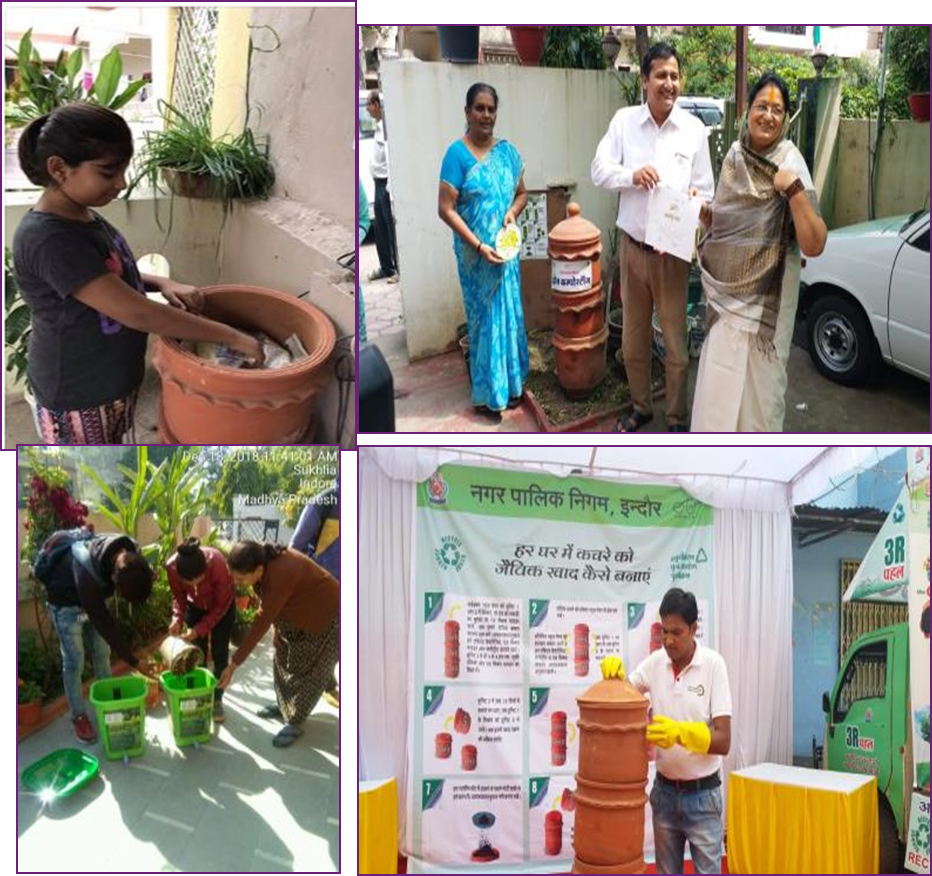 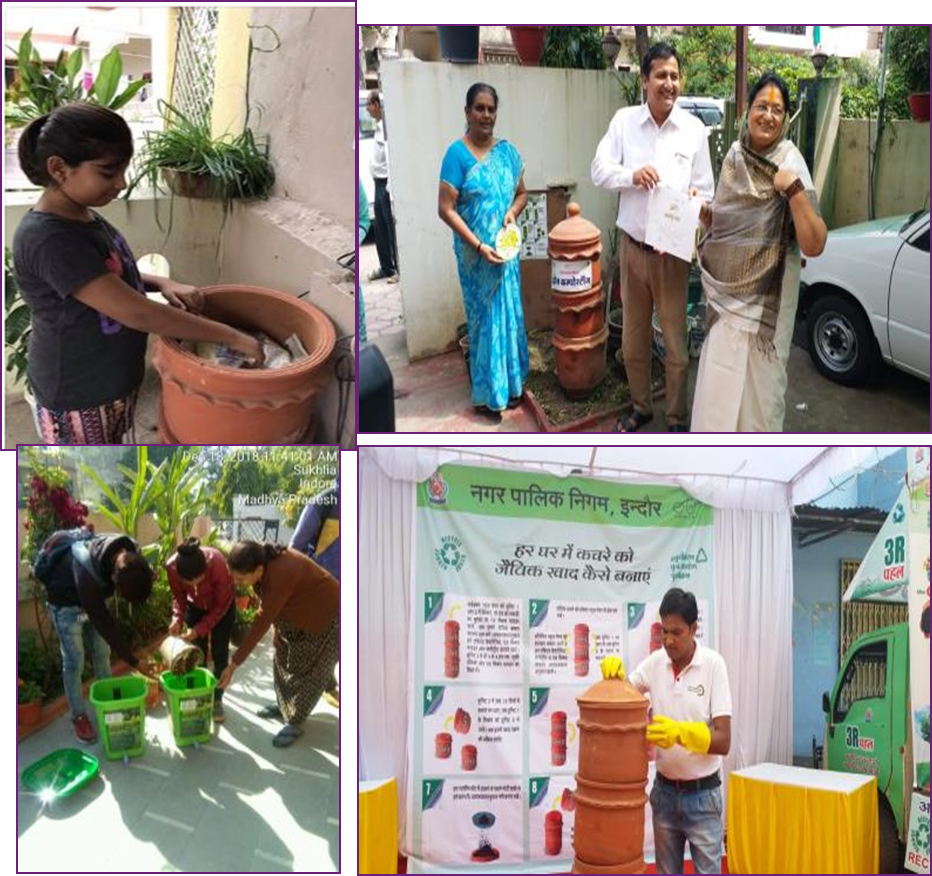 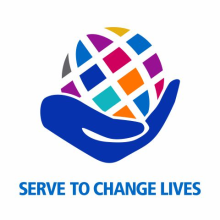 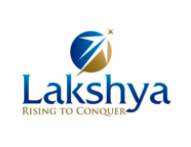 Community composting
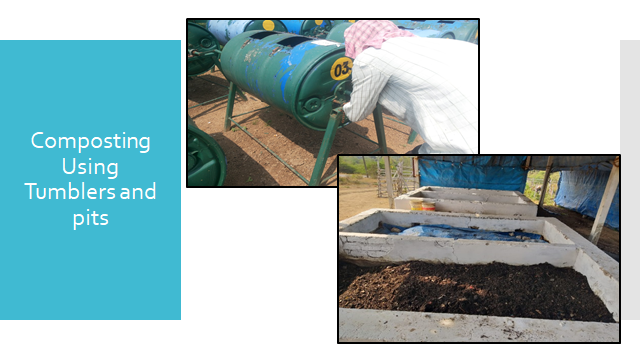 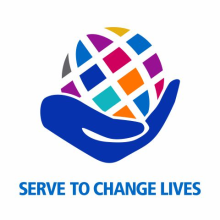 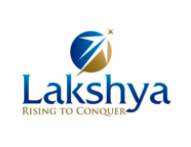 SAY NO TO PLASTIC
Why are Plastics bags a problem?
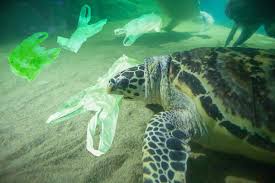 Harmful to the environment
Takes 1000 years to decompose 
Kills Animals & sea life
Reduces Rain Water percolation
Drop in Water Table
The list is endless
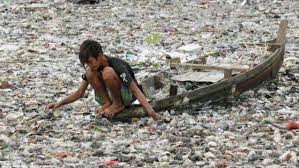 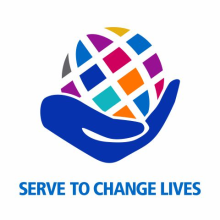 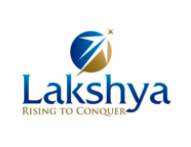 The various other Alternatives
Use biodegradable items; 
Carry a cloth/jute bag Personal Water Bottle 
Recycle / Reuse Plastic
Encourage alternate material products, ex. Glass Bottles, Metal Containers
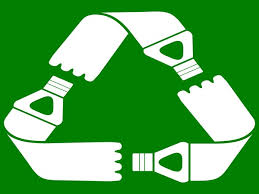 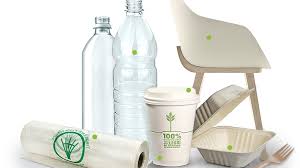 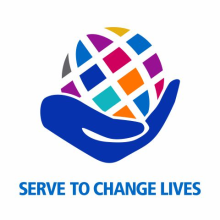 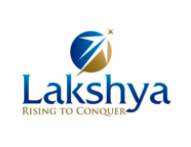 Plastic Pet Bottle Menace
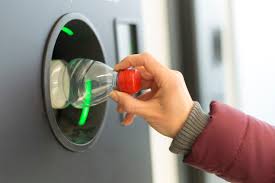 Pet Bottle crushing machine can be installed in Railway and other prominent public places, the bottle crushed is used for recycling and has commercial value to it.
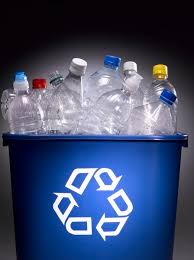 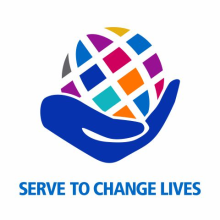 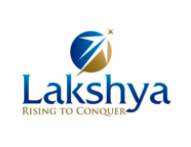 TREES - Lungs of Earth
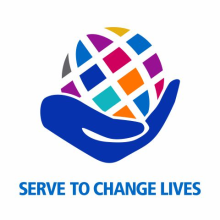 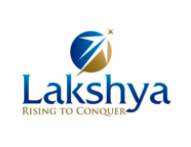 Where to Plant?
Identify location for Mass planting 
Land areas in Schools, Colleges, Hospitals, Factories and free urban areas
Traffic Islands, River Banks, Road sides, City Parks, Home gardens & Govt. land
Use MGNREGA
[Speaker Notes: MGNREGA- "Mahatma Gandhi National Rural Employment Guarantee Act",  initiated with the objective of "enhancing livelihood security in rural areas by providing at least 100 days of guaranteed wage employment 
& to create durable assets (such as roads, canals, ponds and wells). 
It is to be implemented mainly by Gram Panchayats (GPs).]
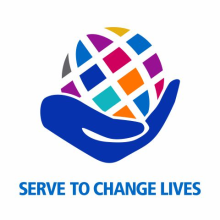 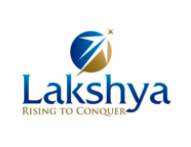 What & How to Plant?
Identify type of Trees to be planted
Shade Trees, 
Fast Growing Trees, 
Medicinal Trees,
Fruit Bearing Trees etc.
 Use Saplings of 3’ and above in height
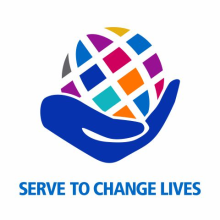 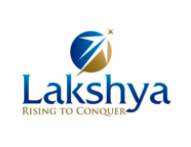 What & How to Plant?
Tree Saplings available with Govt. Department –  Forest, Agriculture etc. – 1 year advance order to be placed 
Ensure maintenance & sustainability -  Ex. Each School child to adopt 5/10 trees 
Latest technology may be adopted Miyawaki Method
[Speaker Notes: Miyawaki Method: Miyawaki is a technique pioneered by Japanese botanist Akira Miyawaki, that helps build dense, native forests. The approach is supposed to ensure that plant growth is 10 times faster and the resulting plantation is 30 times denser than usual. It involves planting dozens of native species in the same area, and becomes maintenance-free after the first three years.]
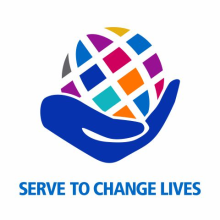 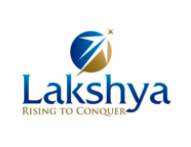 Mini Forest with Miyawaki Method
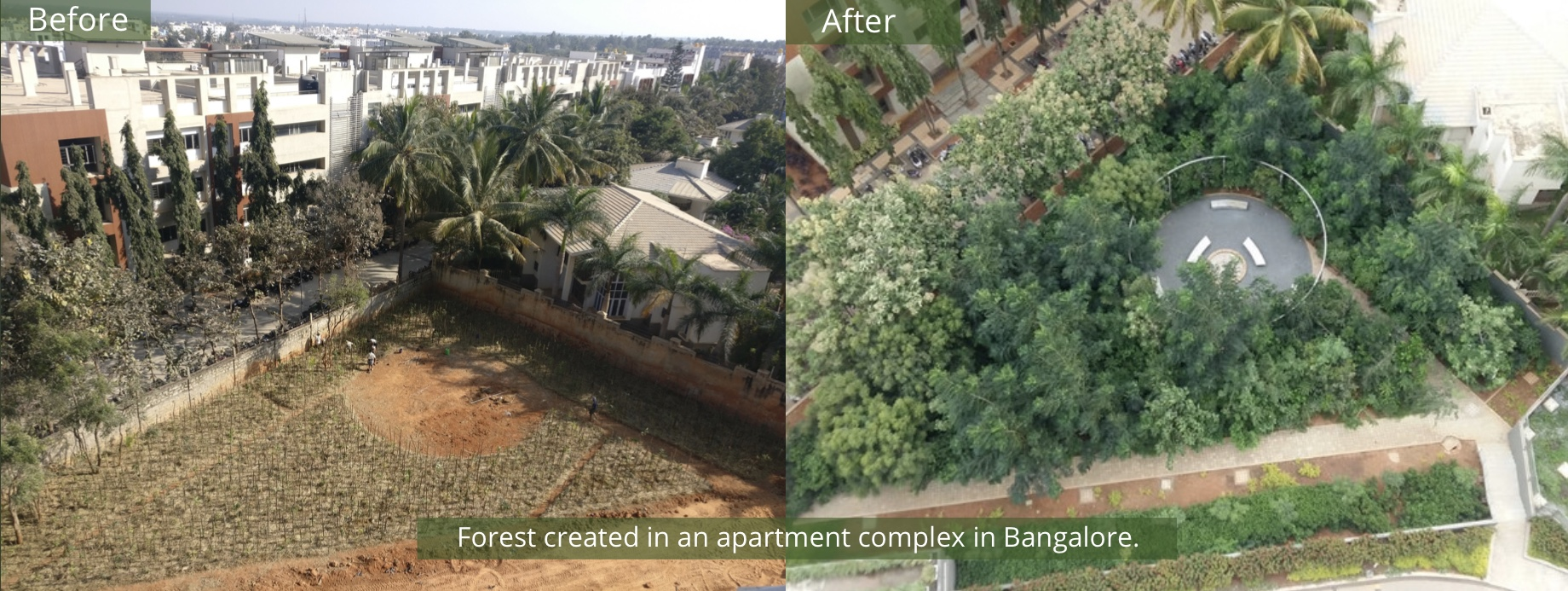 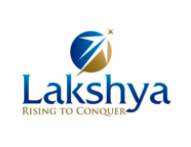 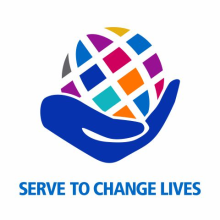 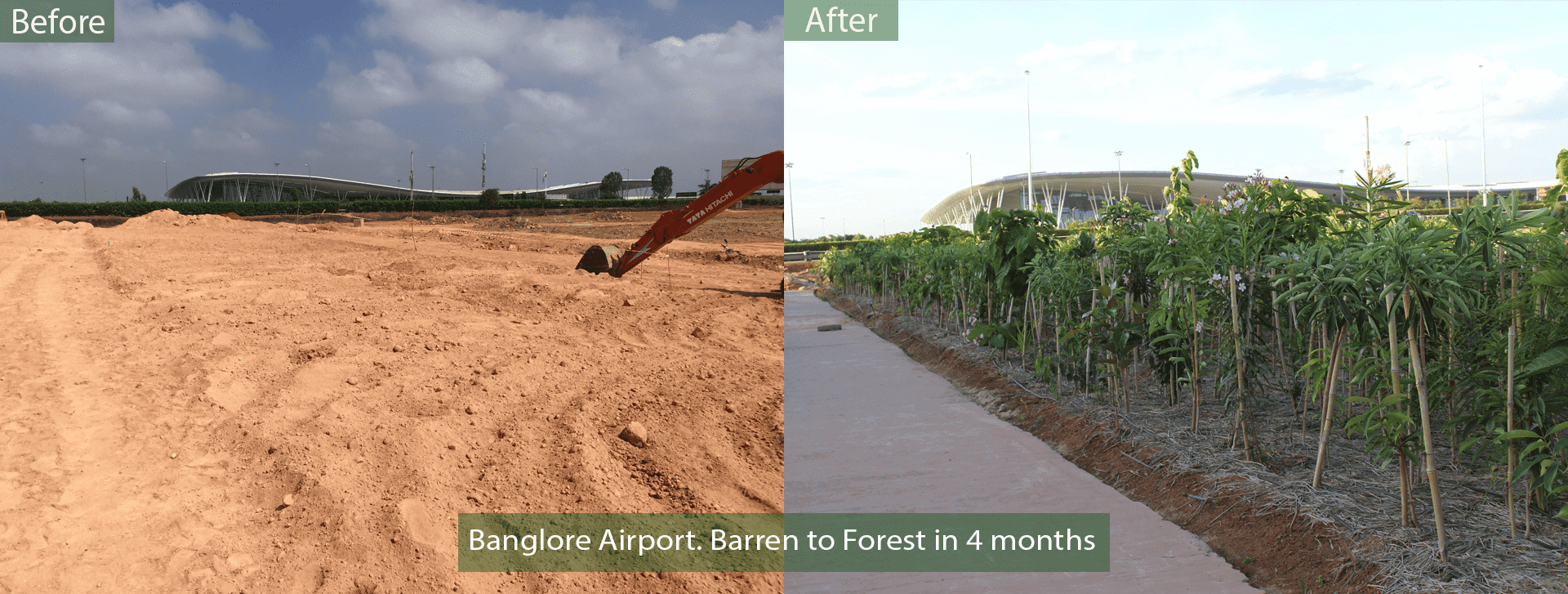 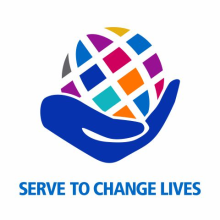 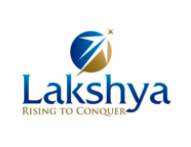 Promote Tree Plantation
Distribute at Weddings, Social Functions & Festivals
Distribute through Religious Places
Instead of Bouquets at Functions / Meetings give Plants
Inculcate importance of Trees in Schools/Colleges
Arrange field trips for Students
Involve & utilize Rotaractors & Interactors
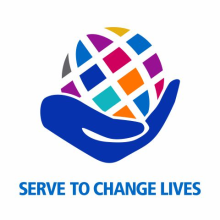 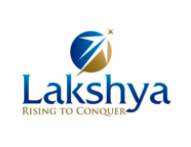 awareness
“IF YOU WANT TO CHANGE ATTITUDE 
START WITH CREATING AWARENESS”
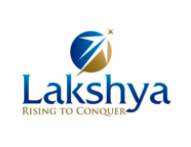 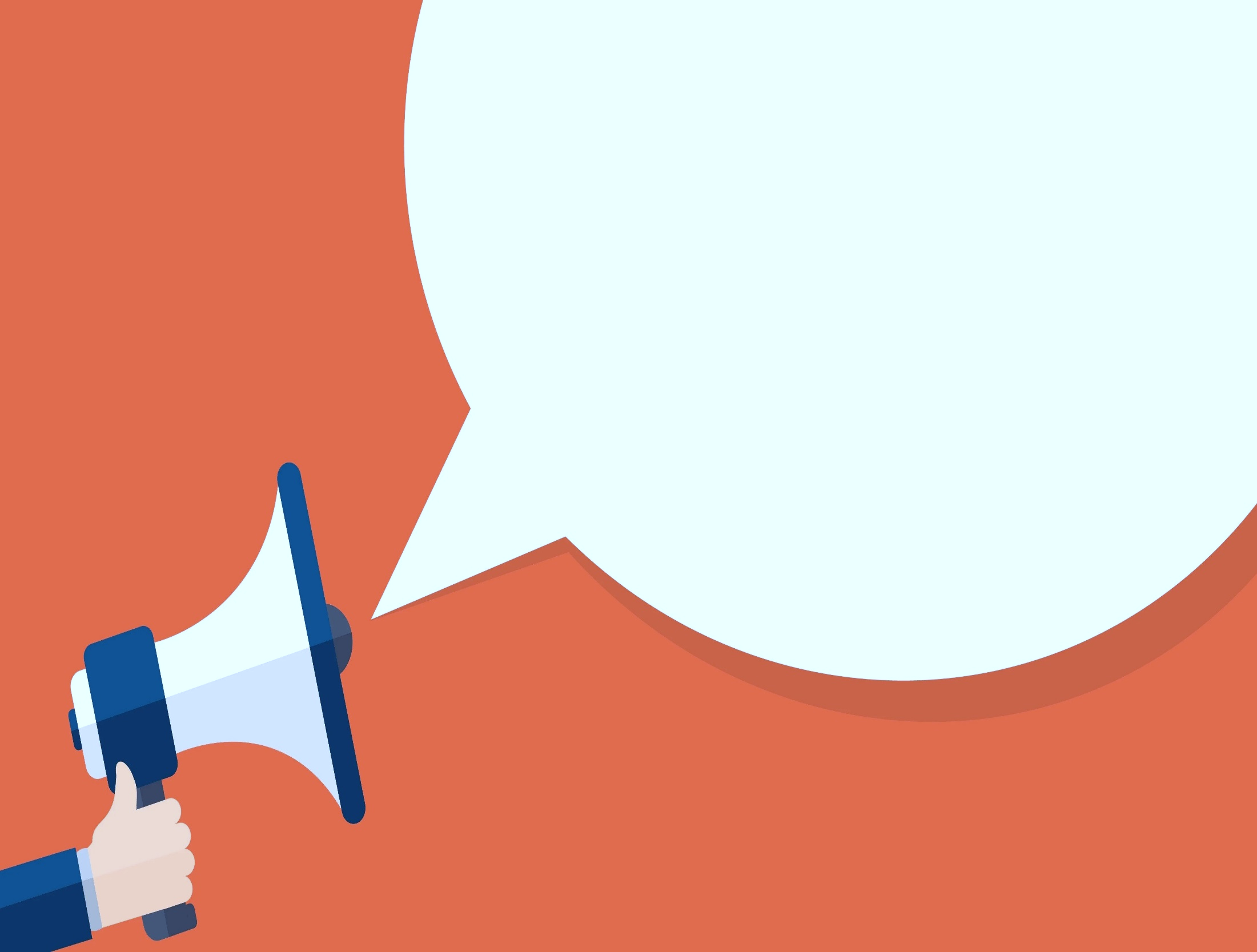 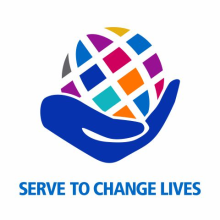 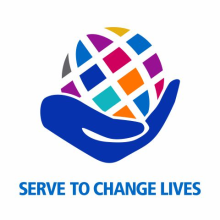 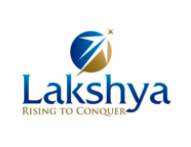 Awareness - Youth
Involve Schools
Colleges
Local Citizen Bodies
Interact 
Rotaract 
Religious Institutions
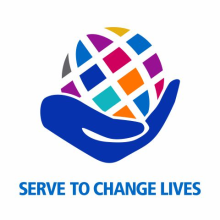 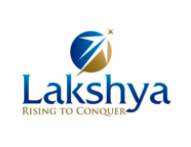 Awareness - Youth - I
E-Learning / Animation
Illustrated Comic Books 
Messages on School Groups.
Essay / Painting / Elocution / Debates / Quiz Contests, Etc
Setting up Nature Clubs
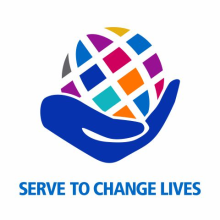 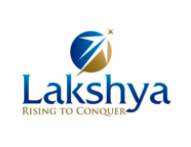 Awareness - Youth -II
Use of Street Plays / Flash Mobs /Theme Songs / Dance / Videos, etc.
Nature Camps 
Thematic RYLAs on Environment Topic
Earth Day, Environment Day etc.  - India Wide Event
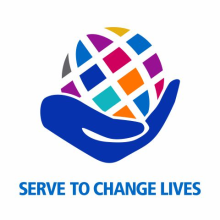 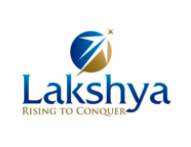 Awareness - Adults
Campaigns / Seminars
Social Media 
Media - Press / Television / Hoardings
Car Stickers / Flyers
Messages on City Entrances etc.
Use Adult Literacy Primers
Paper Less Rotary Communication
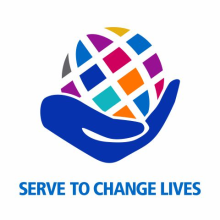 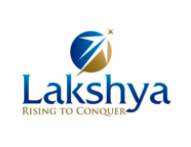 RENEWABLE ENERGY
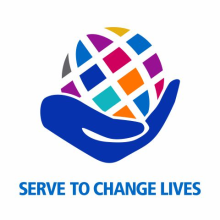 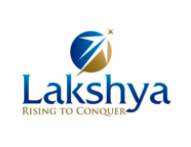 Our focus – Solar Energy
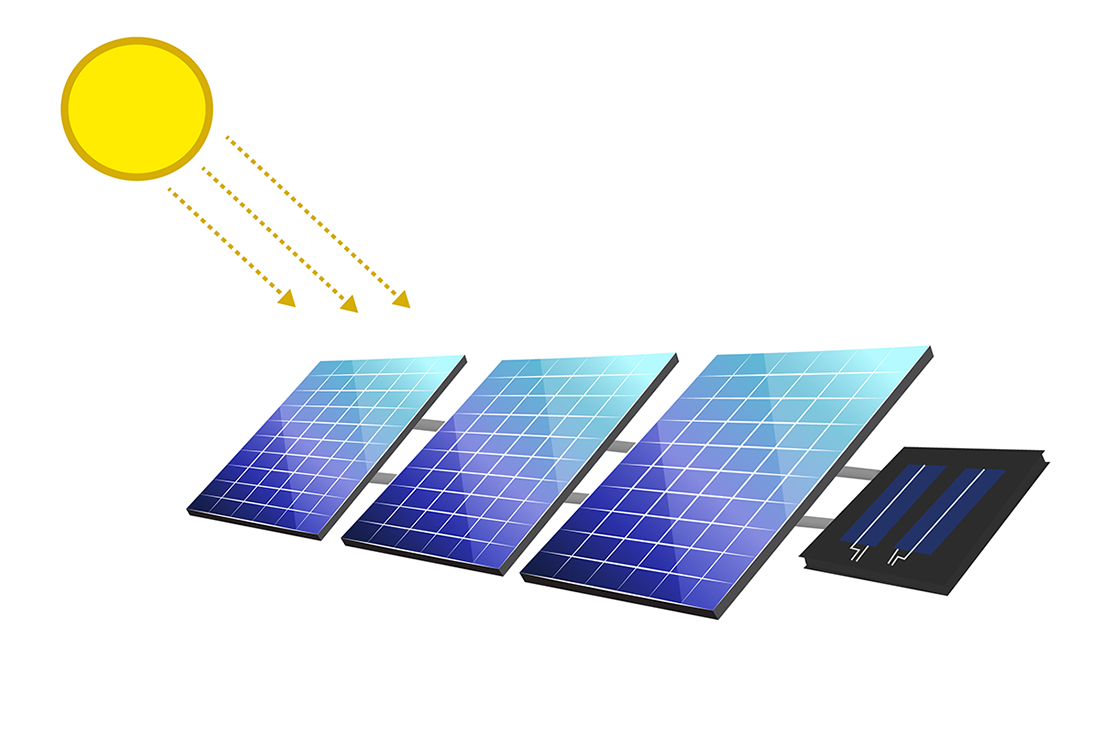 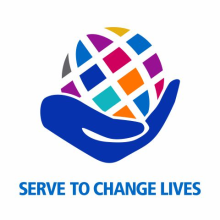 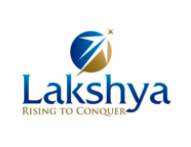 Where solar energy?
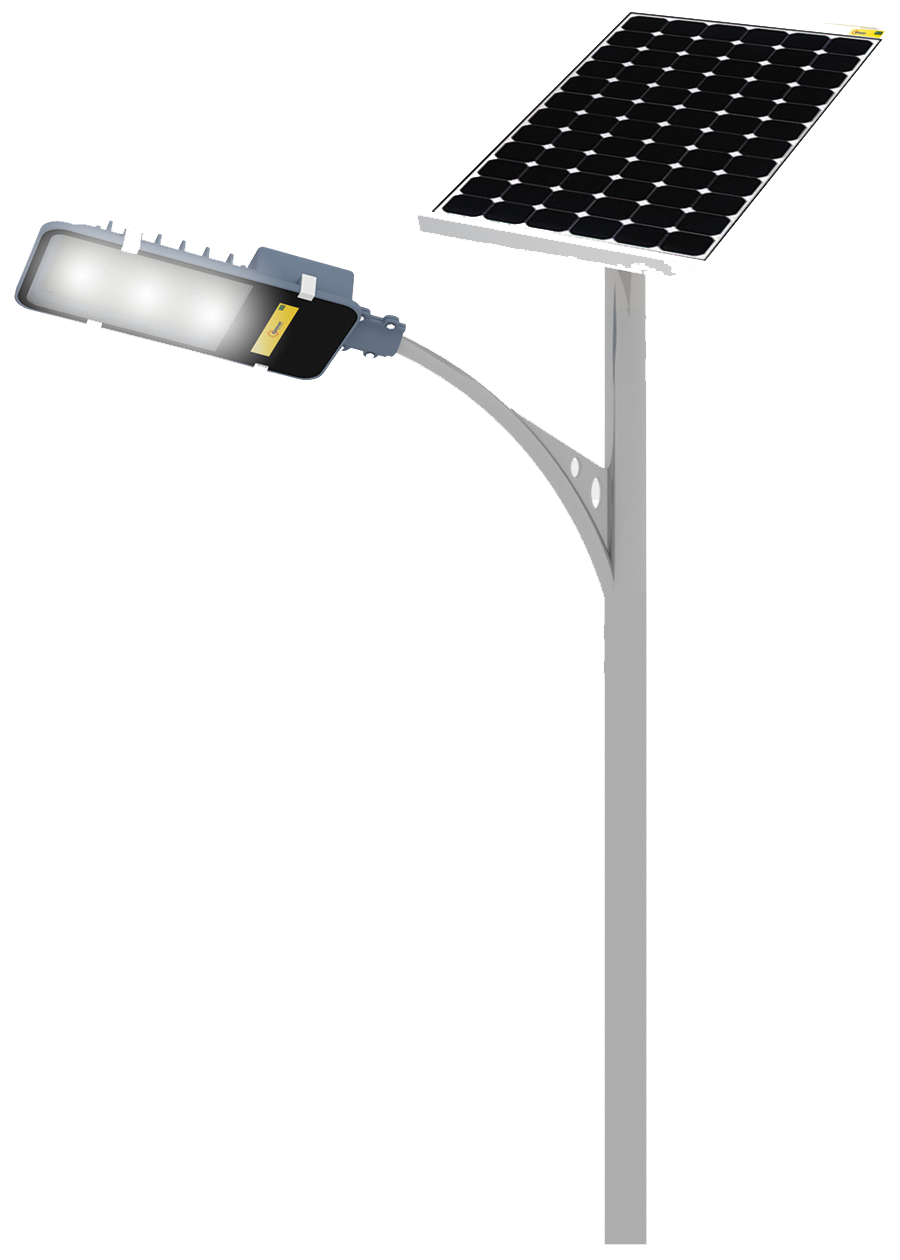 Light up village household without electricity
Light up Slums
Rural Schools
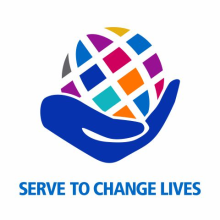 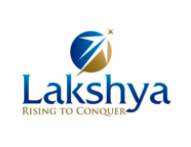 What clubs can do?
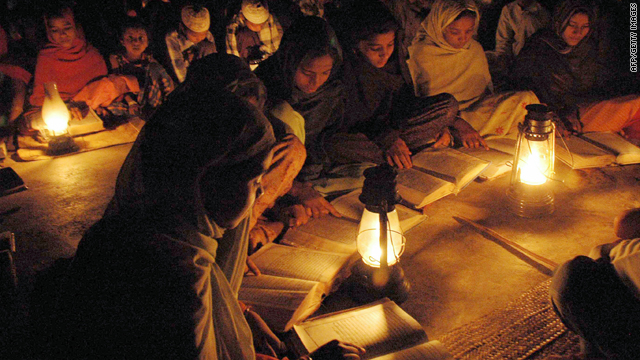 Identify the areas where Solar Panels are required and act accordingly
Identify States which are supporting Solar Energy and those who are not and act accordingly
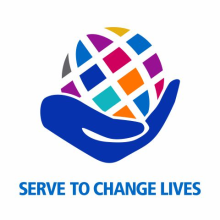 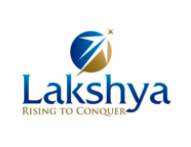 S – Solid Waste Management

T – Tree Plantation

A – Awareness 

R – Renewable Energy
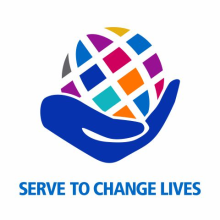 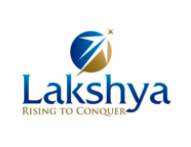 Thank you